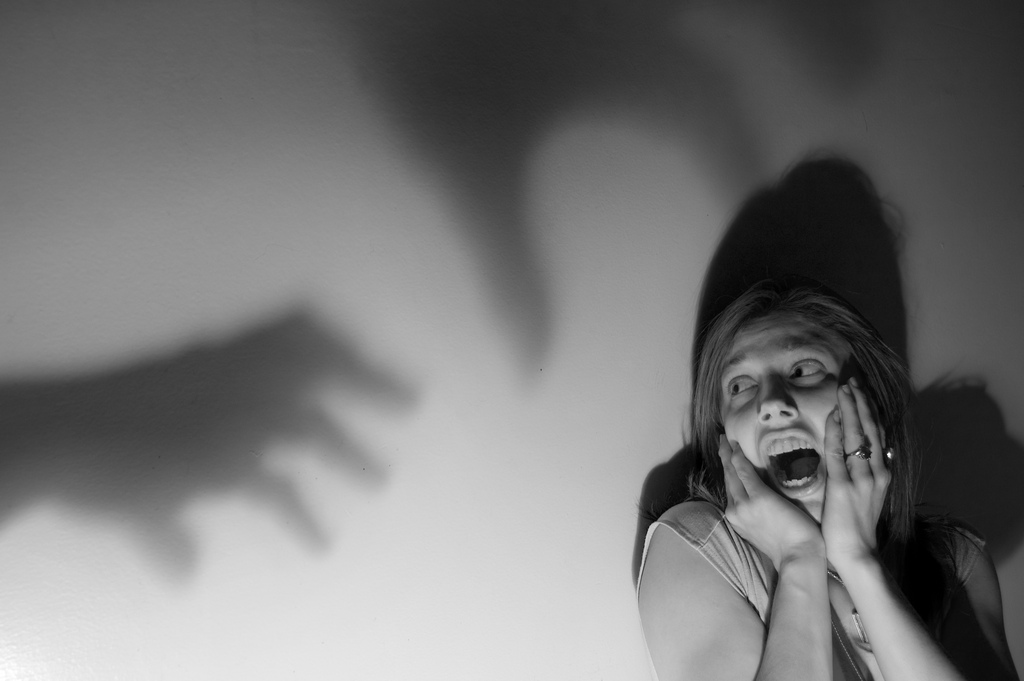 Overcoming the Sin of Fear
“For God has not given us a spirit of fear, but of power and of love and of a sound mind.” 
2 Timothy 1:7
Fears and Phobias
Fears and Phobias
Claustrophobia – fear of confined spaces
Altophobia – fear of heights
Aviophobia – fear of flying
Hydrophobia – fear of water			
Ophidiophobia – fear of snakes
Glossophobia – fear of public speaking
Brontophobia – fear of thunder and lightening
Fears and Phobias
Coulrophobia – fear of clowns
Dendrophobia – fear of trees
Pentheraphobia – fear of mother-in-law
Phronemophobia – fear of thinking 
Ecclesiophobia – fear of church
Homilophobia – fear of sermons
Panophobia – fear of everything
Fears and Phobias
Hippopotomonstrosesquippedaliophobia
the fear of long words
Bible uses the word “fear” in two ways:
reverence and respect (Eccl. 12:13) 
a feeling of anxiety and agitation caused by the presence or nearness of danger, evil, pain, etc.

This fear is not to be confused with caution or concern. It is the fear that paralyzes us and renders us unproductive.
What is Wrong With Fear?
“The fear of man brings a snare, but whoever trusts in the Lord shall be safe.” 

Proverbs 29:25
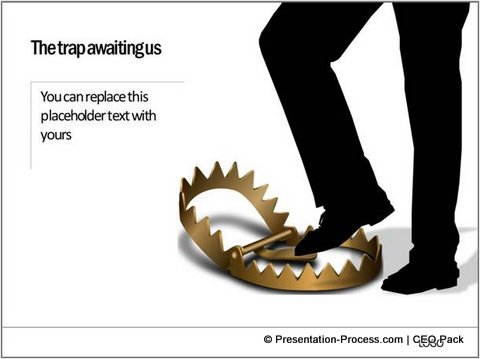 What is Wrong With Fear?
Keeps one from confessing Christ -             Matt. 10:32-33; John 12:42-43
Keeps our faith a secret - John 19:38
Keeps one from obeying God -                                1 Sam. 15:3, 24; Matt. 25:25
Makes one’s life miserable - 1 Sam. 16:14
Renders one useless in service to God -  Judges 7:2-3; Deut. 20:8
Causes one to lose his soul - Rev. 21:8
How to Overcome Fear
Learn to trust in God - Prov. 29:25;                    Luke 12:4-7; Rom. 8:15; 2 Tim. 1:12
Learn to live in the presence of God -          Heb. 13:5-6; Josh. 1:9; Ps. 46:1-2
Sanctify the Lord in our heart - 1 Pet. 3:13-15
Use our spiritual armor - Eph. 6:10-17
Prayer - Eph. 6:18; Phil. 4:6-7; Ps. 55:22
“For God has not given us a spirit of fear, but of power and of love and of a sound mind.” 

2 Timothy 1:7
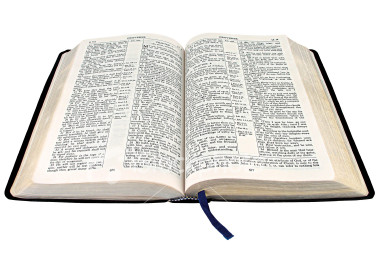